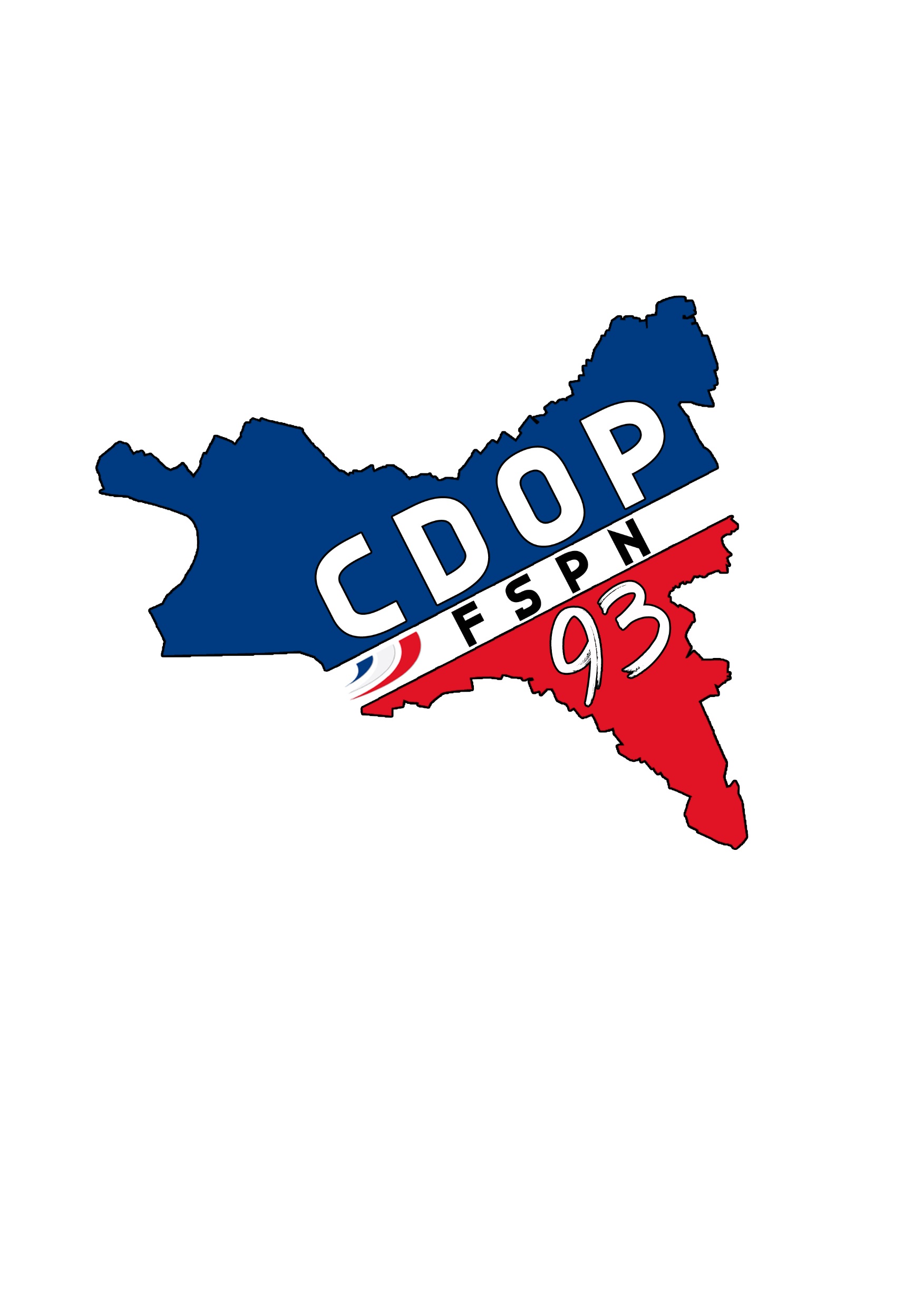 TOURNOI
BASKET BALL 
3x3 MIXTE

Jeudi 14 mars 2024

HOOPS FACTORY
AUBERVILLIERS (93)
AGREMENT FSPN
L04-GS04077-NBAS-MI-240314-P
1/ Organisateur du tournoi

Comité Départemental Omnisports des Policiers de la Seine Saint Denis (CDOP 93)

Nom et prénom de la personne à contacter:

ROGERER Jordan 06.50.16.19.23 / fspn93@gmail.com


2/ Date et horaires

Le jeudi 14 mars 2024
HOOPS FACTORY 
3 rue Pierre LAROUSSE
93300 AUBERVILLIERS

Accueil des participants 09h45 – Début de la compétition 10h15


3/ Règlement

Tous les matchs seront joués aux lois du jeu édictées par la FFBB.
Les matchs se joueront en une fois 10 minutes ou en 21 points.

4/ Composition des équipes

La compétition est ouverte à tous les licenciés (féminies comprises) dans la limite de 8 équipes maximum.

Chaque équipe devra être constituée d’au maximum 4 joueurs(ses) et au minimum 3 joueurs(ses)
Aucune obligation d’être du même service ou département pour constituer votre équipe.
Il est obligatoire que chaque fonctionnaire soit licencié FSPN 2024 (convocation administrative)

4/ Droits d’engagement

La fiche d’engagement est à renvoyer avec le paiement (5 euros/participant) au plus tard le 1er mars 2024
						   DTSP de BOBIGNY
					         93/115 rue de la république
					       CDOP 93 - Bureau 246 – 2ème étage
						     93000 BOBIGNY

Chèque à l’ordre du CDOP 93.
Aucune fiche d’engagement ne sera acceptée sans le règlement.

Un moment de convivialité vous sera offert à l’issue de la manifestation.

5/ Formule du tournoi

Deux poules de 4 équipes seront constituées. Les deux premiers seront qualifiés pour les ½ finale du 
Tournoi principal. Les 3ème et 4ème seront reversés dans le tableau «consolante »

0 point pour la défaite
1 point pour le match nul
3 points pour la victoire


Le CDOP 93 se réserve le droit de modifier la formule du tournoi.
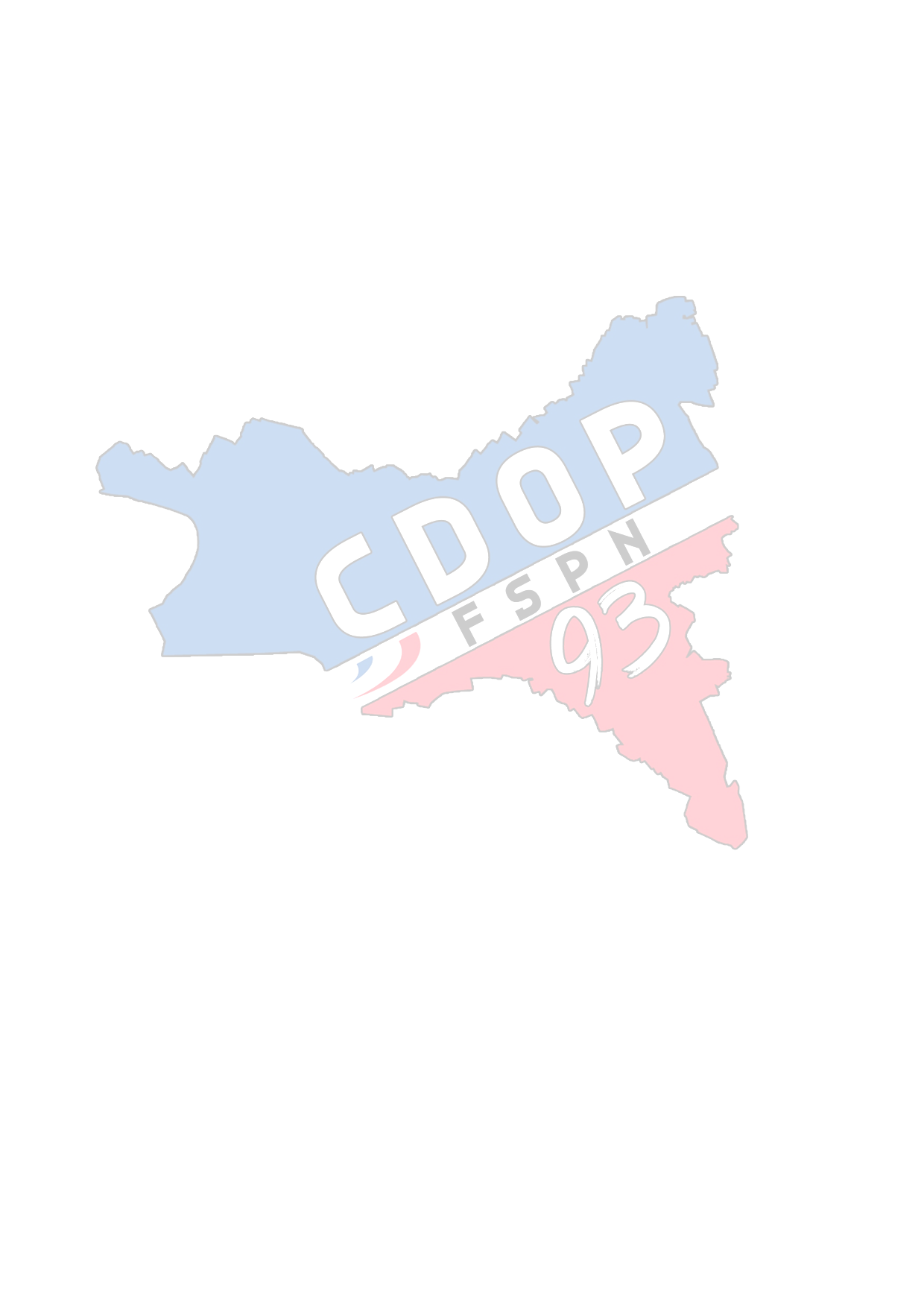